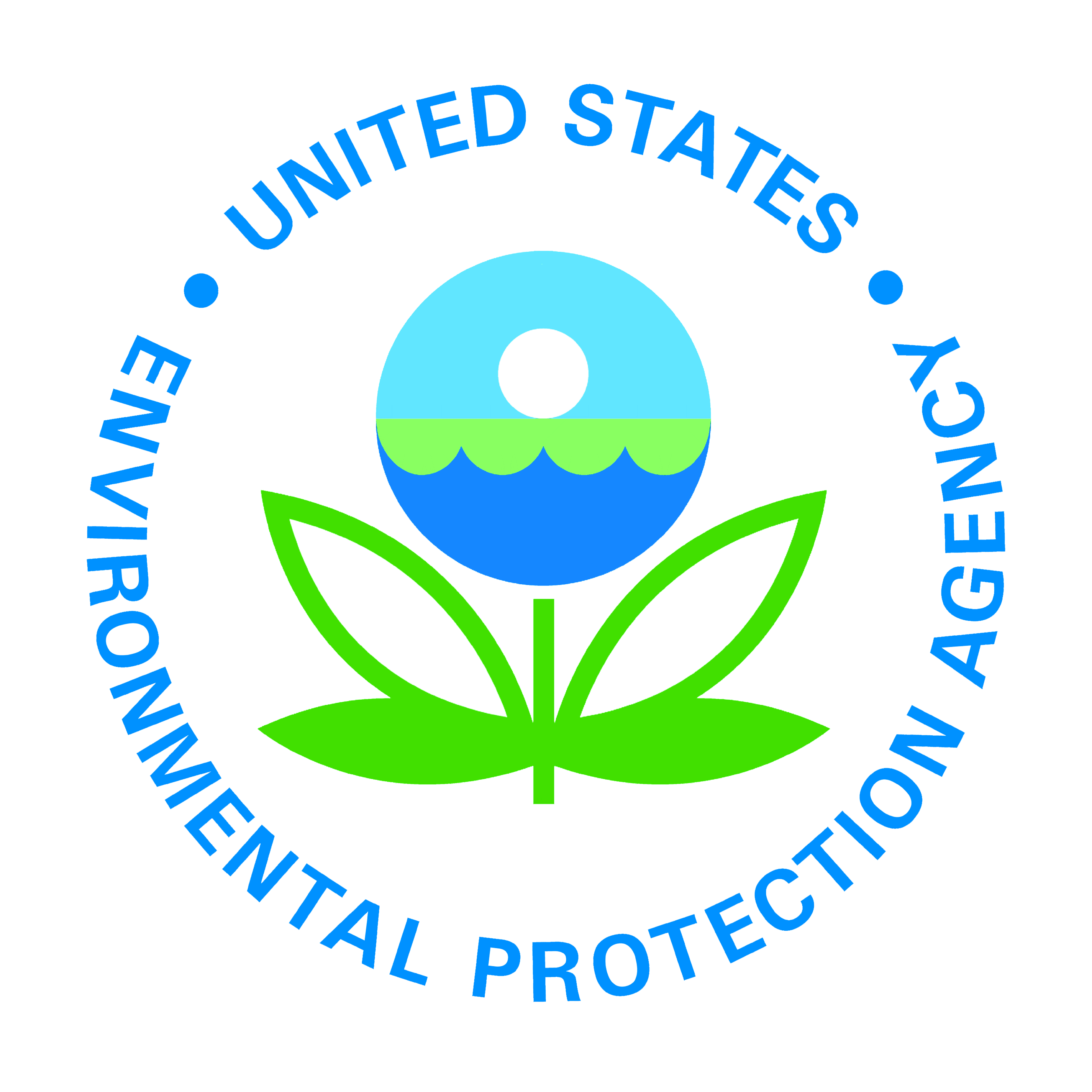 WIFIA 2014
Listening Session


Chicago, IL
July 22, 2014
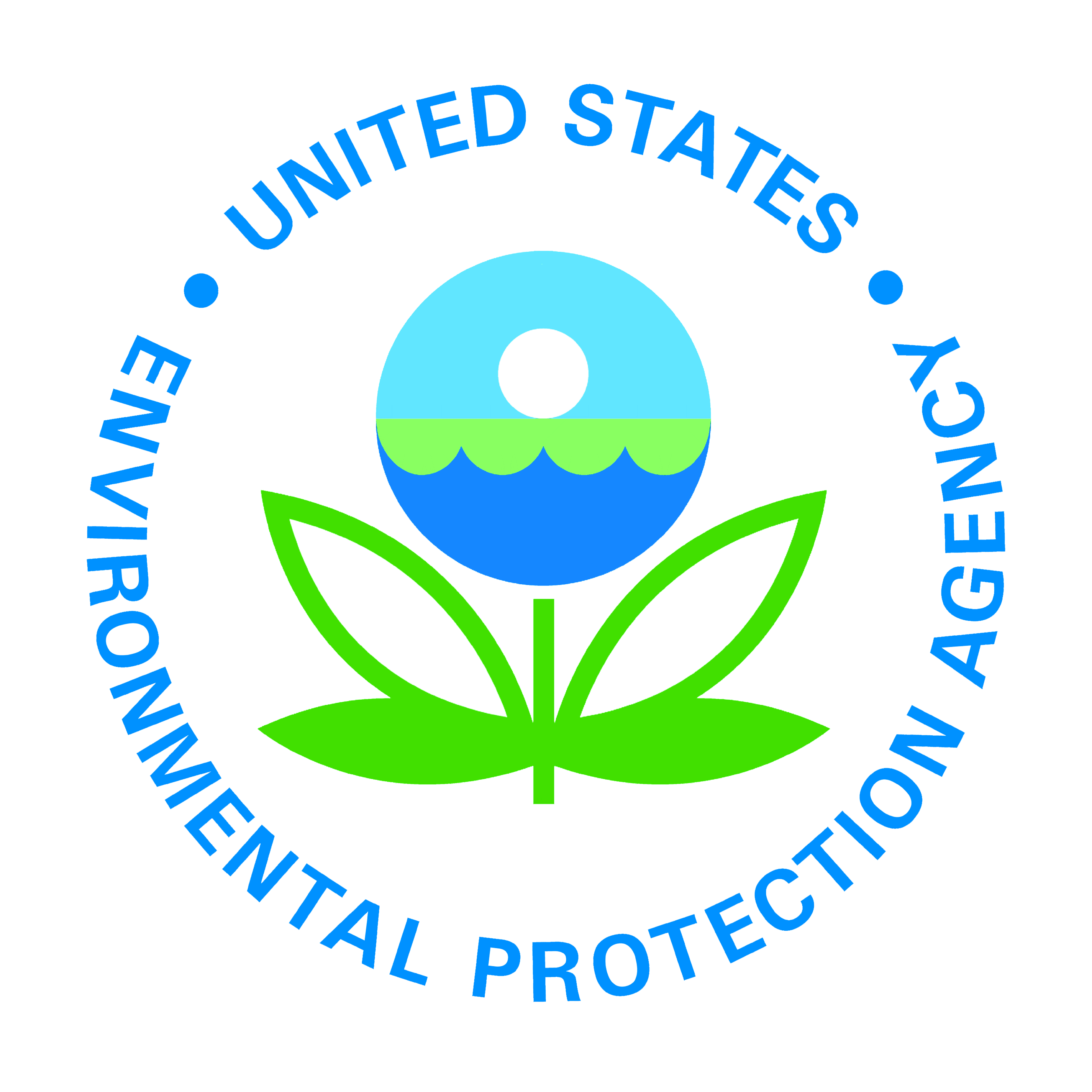 WIFIA 2014
Welcoming Remarks
2
Purpose
Introduction to WIFIA
Hear from EPA
What does the law say?
What is EPA doing to plan for implementation?
Hear from YOU
Your perspective and insights
Your visions for the use of WIFIA financing
We will not:
Form consensus or conclusions
Approve projects
3
Agenda and Session Logistics
Overview of agenda
Session discussion and Q/A rules of the road
Wait to be called on by facilitator
Use microphone
Be brief and to the point
Remember to share the air time with others
Follow up with email questions and comments
EPA facility layout 
Lunch options
4
Background
Water Resources Reform and Development Act (WRRDA) of 2014 was signed by the President on June 10, 2014
Title V of WRRDA contained the Water Infrastructure Finance and Innovation Act (WIFIA)
WIFIA is modeled on the Transportation Infrastructure Finance and Innovation Act (TIFIA) of 1998
TIFIA provides federal credit assistance in the form of loans, guarantees, or lines of credit for eligible transportation projects
TIFIA has provided over $16 billion in assistance since 1999 to projects costing nearly $60 billion
5
Background
Not unusual for the federal government
One of many Federal Credit Support assistance programs
Will be developed within already well established federal parameters 
Process for tapping into funds from Treasury
Computation of the subsidy rate 
Loan repayment process 
Internal federal program management  
There are 90 federal credit support programs in 14 federal agencies that range from Department of Agriculture’s Rural Utilities Service to the Small Business Administration’s Disaster Assistance Program to the Department of Transportation’s TIFIA
6
Introduction to WIFIA
Innovative financing mechanism for water-related infrastructure
National or Regional significance
Attempts to fill in a perceived gap left open by the SRF programs by providing subsidized financing for large dollar-value projects
Funds are appropriated to provide a reserve subsidy for credit assistance, not for direct outlays to projects (TIFIA averages 10:1)
Credit assistance can be in the form of loans or guarantees
7
WIFIA 2014
What does the law say?
8
Introduction to WIFIA
Eligible assistance recipients range from corporations and partnerships, to municipal entities, to State Revolving Fund programs
Eligible projects include:
CWSRF eligible projects
DWSRF eligible projects
Projects for enhanced energy efficiency at drinking water and wastewater facilities
Brackish or seawater desalination, aquifer recharge, water recycling
Acquisition of property if it is integral to the project or will mitigate the environmental impact of a project
Bundled SRF projects under one application
A combination of projects secured by a common security pledge
9
Introduction to WIFIA
To be considered eligible a project and borrower must be deemed creditworthy:
Preliminary rating opinion letter at the time of application
Two final rating opinion letters prior to financing
Financial risk assessment to determine the appropriate subsidy reserve in consultation with OMB and ratings agencies
Senior obligations of the project must receive an investment grade rating
Projects must be reasonably anticipated to cost no less than $20 million
$5 million for small community projects
Any amount if bundled into a single application for at least $20 million
10
Introduction to WIFIA
15% percent set-aside for small communities 
Population no greater than 25,000
After June 1 of the year of appropriation set-aside expires
Maximum amount of loan may not exceed 49% of eligible project costs
Up to 25% of the funds available may be used for projects to fund in excess of 49% of the project costs
Projects must have a dedicated source of revenue
Davis-Bacon and American Iron and Steel apply in the same manner as under the SRF programs
11
Introduction to WIFIA
Right of first refusal
CWSRF and DWSRF programs have the first chance to provide funding
EPA must notify SRF programs about applications
SRF programs have 60 days to respond showing intent to fund the project at or over the amount requested from WIFIA
SRF programs have 180 days to close the deal
Rates and terms must be at least as favorable as WIFIA
12
Introduction to WIFIA
EPA must consider the following criteria when selecting projects:
The extent to which the project is nationally or regionally significant with respect to the generation of economic and public benefits
The extent to which the project has additional public or private financing in addition to WIFIA funding
The likelihood that WIFIA will allow the project to proceed faster than without WIFIA
The extent of new or innovative approaches
The amount of budget authority required
The extent to which the project protects against extreme weather events or helps maintain or protect the environment
13
Introduction to WIFIA
EPA must consider the following criteria when selecting projects (continued) -
The extent to which the project serves regions with significant energy exploration, development, or production areas
The extent to which the project serves regions with significant water resource challenges
The extent to which the project addresses identified municipal, state, or regional priorities
The readiness of the project to proceed including the likelihood that the contracting process will commence no later than 90 days after the issuance of the credit instrument
The extent to which assistance from WIFIA will reduce the contribution of federal assistance to the project
14
Introduction to WIFIA
Interest rate is no less than the yield on Treasury securities of a similar maturity to the loan in question on the date of execution
Loans may be for 35 years or the useful life of the project, whichever is less
WIFIA loans may be used to meet the non-federal share requirement of project costs
Total amount of federal assistance shall not exceed 80 percent of the total project costs
Repayments must begin no later than 5 years after substantial completion of the project
Loan guarantees are allowed if the budgetary cost of the guarantee is substantially the same as that of a loan
Guarantee requirements are the same as loan requirements except for interest rates which are negotiated between the borrower and lender
15
Introduction to WIFIA
EPA may charge fees on the loan to cover the cost to the government of making the loan
EPA may charge fees, separate from the fee to cover costs to the government of making loans, to cover the costs of retain expert firms and to cover the cost of servicing the assistance agreements
EPA may retain $2.2 million per year for administrative expenses or to aid project sponsors
EPA may appoint a financial entity to service the assistance provided and may hire outside expertise
16
“Subsidy Level” Reflects Default Rates
17
18
19
WIFIA 2014
Input from audience: Perspectives on WIFIA Project Eligibilities and Selection Criteria
20
SEC. 5026. PROJECTS ELIGIBLE FOR ASSISTANCE
The following projects may be carried out with amounts made available under this subtitle:
(1) Any project for flood damage reduction, hurricane and storm damage reduction, environmental restoration, coastal or inland harbor navigation improvement, or inland and intracoastal waterways navigation improvement that the Secretary determines is technically sound, economically justified, and environmentally acceptable,  including--
(A) a project to reduce flood damage;
(B) a project to restore aquatic ecosystems;
(C) a project to improve the inland and intracoastal waterways navigation system of the United States; and
(D) a project to improve navigation of a coastal or inland harbor of the United States, including channel deepening and construction of associated general navigation features.
21
SEC. 5026. PROJECTS ELIGIBLE FOR ASSISTANCE
(2) 1 or more activities that are eligible for assistance under section 603(c) of the Federal Water Pollution Control Act (33 U.S.C. 1383(c)), notwithstanding the public ownership requirement under paragraph (1) of that subsection.
22
SEC. 5026. PROJECTS ELIGIBLE FOR ASSISTANCE
(3) 1 or more activities described in section 1452(a)(2) of the Safe Drinking Water Act (42 U.S.C. 300j-12(a)(2)).
23
SEC. 5026. PROJECTS ELIGIBLE FOR ASSISTANCE
(4) A project for enhanced energy efficiency in the operation of a public water system or a publicly owned treatment works.
24
SEC. 5026. PROJECTS ELIGIBLE FOR ASSISTANCE
(5) A project for repair, rehabilitation, or replacement of a treatment works, community water system, or aging water distribution or waste collection facility (including a facility that serves a population or community of an Indian reservation).
25
SEC. 5026. PROJECTS ELIGIBLE FOR ASSISTANCE
(6) A brackish or sea water desalination project, a managed aquifer recharge project, or a water recycling project.
26
SEC. 5026. PROJECTS ELIGIBLE FOR ASSISTANCE
(7) Acquisition of real property or an interest in real property--
(A) if the acquisition is integral to a project described  in paragraphs (1) through (6); or
(B) pursuant to an existing plan that, in the judgment of the Administrator or the Secretary, as applicable, would mitigate the environmental impacts of water resources infrastructure projects otherwise eligible for assistance under this section.
27
SEC. 5026. PROJECTS ELIGIBLE FOR ASSISTANCE
(8) A combination of projects, each of which is eligible under paragraph (2) or (3), for which a State infrastructure financing authority submits to the Administrator a single application.
28
SEC. 5026. PROJECTS ELIGIBLE FOR ASSISTANCE
(9) A combination of projects secured by a common security pledge, each of which is eligible under paragraph (1), (2), (3), (4), (5), (6), or (7), for which an eligible entity, or a combination of eligible entities, submits a single application.
29
SEC. 5027. ACTIVITIES ELIGIBLE FOR ASSISTANCE
For purposes of this subtitle, an eligible activity with respect to an eligible project includes the cost of-
(1) development-phase activities, including planning, feasibility analysis (including any related analysis necessary to carry out an eligible project), revenue forecasting, environmental review, permitting, preliminary engineering and design work, and other preconstruction activities;
30
SEC. 5027. ACTIVITIES ELIGIBLE FOR ASSISTANCE
(2) construction, reconstruction, rehabilitation, and replacement activities;
31
SEC. 5027. ACTIVITIES ELIGIBLE FOR ASSISTANCE
(3) the acquisition of real property or an interest in real property (including water rights, land relating to the project, and improvements to land), environmental mitigation (including acquisitions pursuant to section 5026(7)), construction contingencies, and acquisition of equipment; and
32
SEC. 5027. ACTIVITIES ELIGIBLE FOR ASSISTANCE
(4) capitalized interest necessary to meet market requirements, reasonably required reserve funds, capital issuance expenses, and other carrying costs during construction.
33
SEC. 5028. DETERMINATION OF ELIGIBILITY AND PROJECT SELECTION
(b) Selection Criteria.—
(1) Establishment.--The Secretary or the Administrator, as applicable, shall establish criteria for the selection of projects that meet the eligibility requirements of subsection (a), in accordance with paragraph (2).
(2) Criteria.--The selection criteria shall include the following:
(A) The extent to which the project is nationally or regionally significant, with respect to the generation of economic and public benefits, such as--
(i) the reduction of flood risk;
(ii) the improvement of water quality and quantity, including aquifer recharge;
(iii) the protection of drinking water, including source water protection; and
(iv) the support of international commerce.
34
SEC. 5028. DETERMINATION OF ELIGIBILITY AND PROJECT SELECTION
(B) The extent to which the project financing plan includes public or private financing in addition to assistance under this subtitle.
35
SEC. 5028. DETERMINATION OF ELIGIBILITY AND PROJECT SELECTION
(C) The likelihood that assistance under this subtitle would enable the project to proceed at an earlier date than the project would otherwise be able to proceed.
36
SEC. 5028. DETERMINATION OF ELIGIBILITY AND PROJECT SELECTION
(D) The extent to which the project uses new or innovative approaches.
37
SEC. 5028. DETERMINATION OF ELIGIBILITY AND PROJECT SELECTION
(E) The amount of budget authority required to fund the Federal credit instrument made available under this subtitle.
38
SEC. 5028. DETERMINATION OF ELIGIBILITY AND PROJECT SELECTION
(F) The extent to which the project--
(i) protects against extreme weather events, such as floods or hurricanes; or 
(ii) helps maintain or protect the environment.
39
SEC. 5028. DETERMINATION OF ELIGIBILITY AND PROJECT SELECTION
(G) The extent to which a project serves regions with significant energy exploration, development, or production areas.
40
SEC. 5028. DETERMINATION OF ELIGIBILITY AND PROJECT SELECTION
(H) The extent to which a project serves regions with significant water resource challenges, including the need to address--
(i) water quality concerns in areas of regional, national, or international significance;
(ii) water quantity concerns related to groundwater, surface water, or other water sources;
(iii) significant flood risk;
(iv) water resource challenges identified in existing regional, State, or multistate agreements; or
(v) water resources with exceptional recreational value or ecological importance.
41
SEC. 5028. DETERMINATION OF ELIGIBILITY AND PROJECT SELECTION
(I) The extent to which the project addresses identified municipal, State, or regional priorities.
42
SEC. 5028. DETERMINATION OF ELIGIBILITY AND PROJECT SELECTION
(J) The readiness of the project to proceed toward development, including a demonstration by the obligor that there is a reasonable expectation that the contracting process  for construction of the project can commence by not later than 90 days after the date on which a Federal credit instrument is obligated for the project under this subtitle.
43
SEC. 5028. DETERMINATION OF ELIGIBILITY AND PROJECT SELECTION
(K) The extent to which assistance under this subtitle reduces the contribution of Federal assistance to the project.
44
SEC. 5028. DETERMINATION OF ELIGIBILITY AND PROJECT SELECTION
(3) Special rule for certain combined projects.--For a project described in section 5026(8), the Administrator shall only consider the criteria described in subparagraphs (B) through (K) of paragraph (2).
45
WIFIA 2014
WIFIA Project and Financing Ideas: Audience-Wide Roundtable
46
Roundtable
What ideas do you have about types of projects that may emerge in the near term with a WIFIA role?  Over the five-year Pilot?
How might the financing of projects with a WIFIA component be structured?
47
WIFIA 2014
Open discussion
48
Discussion
Questions from the audience
Ideas related to the formation of the program and the implementation process not already discussed
49
Eligibility for Assistance / Application Process / Timing / Funding
Please address eligibility for assistance and the application process.
Will the EPA (or another federal / public entity) draft of a "standard" or "template" public-private partnership (P3) structure that can be utilized for WIFIA-funded projects (similar to efforts by the Canadian federal government to promote P3s)? Such standardization should help facilitate P3s by providing local officials with a structure that has been developed and approved by another public entity.
Timing for WIFIA rollout; public participation/input into regulations to implement WIFIA, how we can help identify appropriate applicants, etc.
When will first projects be funded? Will design and bidding have to be completed (similar to current SRF programs) before the funding is awarded? Are there any deadline requirements for the starting and/or completing construction of the projects?
Is this grant funding or loan funding? If loan funding, what will the interest rate be, and will there be any loan forgiveness similar to the ARRA funding?
Will funding be received as a lump sum before start of construction, or, similar to the SRF program, will disbursements be made monthly based on contractor pay requests?
Would like to hear how WIFIA will be implemented in case there are no appropriations this year, if EPA will fund it internally, and discuss administration of WIFIA to ensure there are no negative impacts on SRF and set-asides.
Project selection criteria, ensuring a diversity of project types and geographic locations, maximizing flexibility to utilize the ability of EPA to fund projects in excess of 49% of their total cost, among other topics.
What is the source of federal appropriated funds to both fund and implement WIFIA?
How will WIFIA address the rise in water rates?
50
WIFIA and the SRF
How will the right of first refusal provision (i.e., WIFIA projects must first apply to the SRFs) operate and how will coordination with the SRFs be accomplished?
Will the program be administered through the existing USEPA SRF program?
Will application requirements require more or less financial and project information that the existing SRF program? Exactly what will the application requirements be?
Current SRF program has limits on the amount of design fees that can be funded. Will this program have similar limits on design fees that can be reimbursed?
What are the changes from the existing program? What types of stormwater projects are included in the program (i.e. water quality improvement, flood control, etc.)? Are projects like replacement of the HVAC system for the WRP lab eligible?
51
Davis Bacon, Buy American, etc
Will Davis Bacon Wage Rates be required, or will State Prevailing Wage rates be satisfactory?
Will there be any Buy America requirements? Current SRF regulations require Buy America only for certain steel projects. Will new program have similar limited BA requirements (and what will they be) or will there be more extensive BA requirements?
52
Project Specific
Can large projects currently under construction be funded? For instance, there is a multiyear project underway for replacement of water mains using over $100M/yr. The existing construction contracts are not set up with Davis Bacon, Buy America, or any other Federal requirement. Can funding be obtained for this existing project?
The way in which WIFIA is envisaged as addressing capitalization of water systems -- small, medium, large.
Funding water reuse projects.
53
Comments
It is important to my Community Water System that WIFIA be identified as a loan program by all interested parties. By keeping this as the sole function of WIFIA a variety of requirements related to other governmental loan programs which may include interest subsidies and principle forgiveness should be avoided. Providing funds for water, clean water and storm water projects with little or no risk of default, repayable at the lowest possible non subsidized interest rate over the longest possible term should be the WIFIA standard.
We would want to ensure funding be distributed fairly
We will primarily listen in. If we provide any comments during the session they will focus on giving priority to SRF over WIFIA.
Better understanding of the process and opportunities. We are supplier of equipment and want to be prepared to support the industry's needs.
54
WIFIA 2014
Summary and closing remarks
55
Questions and Comments?
Please email: wifia@epa.gov
Please contact:
Jordan Dorfman
(202) 564-0614
Peter Shanaghan
(202) 564-3848
56